Ochrana měkkých cílů
23. 3. 2022
Důležité dokumenty
Metodika – základy ochrany měkkých cílů
Bezpečnostní plán měkkého cíle 
Vyhodnocení ohroženosti měkkého cíle
Metodika koordinace měkkého cíle pro fázi po bezpečnostním incidentu
Koncepce ochrany měkkých cílů 
Nonstop HOTLINE 800 255 255
Bezpečnostní standard k ochraně měkkých cílů (ČSN 73 4400 Prevence kriminality - řízení bezpečnosti při plánování, realizaci a užívání škol a školských zařízení).
Memorandum o spolupráci při zajišťování bezpečnosti židovských institucí
Centrum proti terorismu a hybridním hrozbám MV
Strategie České republiky pro boj proti terorismu
Dotační program na ochranu měkkých cílů
Legislativa
Neexistuje žádná zvláštní norma řešící specificky ochranu měkkých cílů
Právní prostředí ochrany měkkých cílů je v současné době v ČR prakticky shodné s právním prostředím platícím pro všechny soukromé fyzické i právnické osoby a další organizace, které mají potřebu se zabezpečit proti závažnému protiprávnímu jednání
Ochrana měkkých cílů tak probíhá na základě zejména vlastnických či užívacích práv „pána domu“, který obecně rozhoduje o tom, co a jaký režim chování lidí bude platit v jím vlastněné (užívané) nemovitosti či jím pořádané akci. 
Za tím účelem je oprávněn stanovit podmínky pobytu v daném prostoru a při jejich nedodržování dané osoby vykázat z místa, v závažném případě i za využití svépomocného jednání. Zpravidla se jedná o zveřejněné informace jako je například návštěvní řád, bezpečnostní pokyny pořadatele akce a podobně.
Krajní nouze, nutná obrana, svépomoc atd.
měkký cíl - definice
místa s vysokou koncentrací osob a nízkou úrovní zabezpečení proti násilným útokům, která jsou pro tuto svou charakteristiku vybírány jako cíl takovýchto útoků, typicky útoků teroristických. 
hard targets, tvrdé cíle, kterými jsou dobře chráněné a střežené objekty útoků (např. některé státní objekty, vojenské objekty, objekty dalších bezpečnostních složek, ale i některé dobře chráněné či střežené nestátní či komerční objekty). 
Dobrovolná opatření nad rámec systému ochrany veřejného pořádku
Zpravidla spojováno s terorismem
Typy měkkých cílů
školská zařízení, koleje, menzy, knihovny, 
církevní památky a místa určená k uctívání,
nákupní centra, tržiště a obchodní komplexy
kina, divadla, koncertní sály, zábavní centra
shromáždění, průvody, demonstrace
bary, kluby, diskotéky, restaurace a hotely
parky a náměstí
turistické památky a zajímavosti, muzea, galerie
sportovní haly a stadiony
významné dopravní uzly, vlaková a autobusová nádraží, letištní terminály
nemocnice, polikliniky a další zdravotnická zařízení
veřejná shromáždění, průvody, poutě - kulturní, sportovní, náboženské a další akce - komunitní centra
Možnosti napadení MC
MC jako cíl útoku vs. MC jako druhotný cíl
Organizovaný útok vs. duševně narušený jedinec
Typy útoků:
Útok výbušninou
Sebevražedný útok výbušninou
Výbušnina v poštovní zásilce
Výbušnina v zaparkovaném vozidle
Nájezd vozidla s výbušninou se sebevražedným útočníkem
Žhářský útok
Útok střelnou zbraní
Braní rukojmí
Napadení chladnou zbraní
Napadení měkkého cíle davem
Útok nájezdem vozidla
Základní charakteristiky útoku
nepřesné prvotní vyhodnocení situace
Nutná reakce bez ohledu na nejasnost situace
Častá koordinace simultánnost útoků
Útoky bývají často bombové?
Útočníci jdou cestou nejmenšího odporu
Útočníci mívají změněné vnímání reality
Bezpečnostní systém organizace
Tvorba bezpečnostního systému
bezpečnost organizace je chápána jako systém
tvorba a zajišťování bezpečnosti je souhrn procesů probíhajících v organizaci
zahrnuje procesy prováděné organizací, které vedou k trvale udržitelné bezpečnosti organizace, jejích produktů a oprávněných zájmů.
Model PDCA:
Plánuj
Ustanovení bezpečnostní politiky organizace, stanovení reálných cílů,  určení procesů a postupů v oblasti bezpečnosti tak, aby bylo dosaženo požadovaných výsledků v souladu s celkovou politikou, cíli a možnostmi organizace
Dělej
Zavedení a realizace (provozování) procesů a postupů v bezpečnostní oblasti (stanovení organizace, struktury, vyčlenění sil a prostředků, stanovení zásad a způsobu jejich činnosti, stanovení způsobů a forem kontroly a provádění všech těchto činností)
Kontroluj
Trvalé monitorování (kontrola) dosaženého stavu a porovnání s cílovými požadavky bezpečnosti
Jednej
Přijímání opatření k nápravě a stanovení preventivních opatření založených na výsledcích monitorování a stanovení opatření k trvalému zlepšování bezpečnosti
Bezpečnostní politika organizace
základní prvek vrcholového vedení organizace pro zajištění       bezpečnosti. 
„dokument“ vyjadřující zaměření a aktivní podíl vedení a zainteresovaných zaměstnanců na realizaci bezpečnosti organizace 
musí vycházet z hlavních a specifických rysů organizace a její činnosti, zájmů, struktury, umístění, použitých technologií atd.  – nesmí být odtržena od reality a ekonomických možností !!!
zahrnuje rámec pro stanovení cílů bezpečnosti organizace, hlavní zaměření managementu a rámec činností týkajících se bezpečnosti,
bere v úvahu požadavky týkající se činnosti organizace, zákonné a regulatorní požadavky včetně smluvních,
vytváří potřebné vazby, strukturu řízení  bezpečnosti (organizace) a definuje procesy týkající se bezpečnosti.
Časová osa incidentů a bezpečnostních opatření
Co udělat před výskytem incidentu
Preventivní opatření, která vedou k snížení pravděpodobnosti výskytu útoku, zvýšení rychlosti a intenzity reakce a omezení rozsahu následků a jejich rychlejší zmírnění
Nástroje odstrašení, které vedou útočníky k rozhodnutí nezvolit daný cíl
Asertivní komunikace vedoucí ke zklidnění situace a deeskalace konfliktu 
Co lze udělat v průběhu incidentu
Co nejrychlejší detekce nežádoucí činnosti či narušení chráněných zón pokud možno ještě dříve, než k útoku dojde
Okamžitá reakce bezpečnostních pracovníků nebo jiných členů bezpečnostního systému optimálně podle připraveného plánu 
Co udělat ke zmírnění dopadů, když incident proběhl
Postup podle připraveného koordinačního plánu pro management a jím definovaných priorit pro každou z fází po incidentu
Včasná obnova činnosti organizace
Časová osa incidentů a bezpečnostních opatření
U některých útoků lze pracovat pouze s fázemi před a po útoku
Okamžitá a účinná reakce je většinou pouze v silách profesionálních týmů, které jsou ale na místě incidentu zpravidla, když už útok proběhl nebo již nějakou dobu probíhá
Možnosti vlastního personálu
Přivolat pomoc
Odklonit okolní provoz
Varovat okolí
Eliminace útočníka vlastními silami (Run-hide-fight)
Bezpečnostní prvky ochrany MC
Fyzická bezpečnost
Elektronické prostředky technické ochrany
Mechanické prvky
Volba bezpečnostních opatření
Atraktivita cíle
Otevřenost pro veřejnost
Bezpečnostní personál
Množství a koncentrace osob
Přítomnost policie
Přítomnost médií
Symboličnost cíle
reálné možnosti jeho zabezpečení
Organizační struktura
Zdroje a prostředky na bezpečnost
Schopnost identifikovat vlastní rizikové situace
evakuace x invakuace x lockdown
Evakuace - rychlý a bezpečný přesun osob, zvířat a nejdůležitějších věcí z objektu nebo místa, které je ohroženo mimořádnou událostí, jako je například požár, výbuch, havárie, povodeň, extrémně špatné povětrnostní podmínky, zemětřesení, hroucení objektu a jiné katastrofy, které ohrožují obyvatelstvo na životech.
Invakuace - inverzní evakuace. Je relevantním řešením pro situace, kdy nebezpečí nehrozí uvnitř objektu (případ pro evakuaci), ale naopak v jeho okolí, a je třeba ukrýt obyvatelstvo uvnitř budovy a zajistit mu po dobu hrozícího nebezpečí odpovídající péči.
Lock down – stav, kdy nebezpečí překročilo práh budovy a je třeba provést preventivní bezpečnostní opatření včetně urychleného přesunu v rámci budovy (vnitřní evakuace))
Útok střelnou zbraní (AMOK)
Dodrž základní princip RUN-HIDE-FIGHT
Bezpečnostní personál
Okamžitě oznam PČR
Vezmi si reflexní vestu, píšťalku, RDST a teleskopický obušek, pepřový sprej!!!
MEDIC BAG
Situace probíhá venku
Zahaj „LOCK DOWN“
Separuj lidi od problému nebo problém od lidí
Lidi schovat mimo dveře, okna – pozor na průstřelnost materiálů
Tvořit barikádu a připravit improvizované zbraně
Při přímém střetu použij obušek, sprej, sebeobranné techniky nebo běžné předměty (židle, koše..atd)
Situace probíhá uvnitř
Separuj lidi od problému nebo problém od lidí
Snaž se koordinovat lidi do uzavíratelných místností
Lidi schovat mimo dveře, okna – pozor na průstřelnost materiálů
Tvořit barikádu a připravit improvizované zbraně
Pří přímém střetu použij obušek, sebeobranné techniky nebo běžné předměty (židle, koše..atd)
Koordinuj s PČR a ZZS
Útok střelnou zbraní (AMOK)
Nebezpečnostní personál
Okamžitě oznam ostraze a PČR
Snaž se utéct
Pokud možno strhni sebou co nejvíce lidí a schovej se v místnosti
Vytvoř barikádu, schovej se za zeď – nikdy nebuď za dveřmi nebo okny!!!
Vypni vyzvánění, zhasni!
Příprav si improvizované zbraně – židle, stolek, věšák, koš, klávesnice…atd¨
Pokud je v blízkosti zraněný, zkus mu pomoct
Čekej až přijde PČR a zahájí evakuaci
Managament
Zjisti stav situace a případně rozděl další úkoly
Zajisti si zástup
Okamžitě vyrozum vedení MG a vedoucího provozu
Uzavři i ostatní budovy!!!
SMS Brána – rozešlí informační krizovou zprávu
Vezmi si reflexní vestu a vysílačku a mobil (“VELITEL zásahu“)
Spolupracuj s  ostrahou IZS
Svolej Krizový štáb – a zahaj koordinační plán
Připrav tiskovou zprávu
Sepiš protokol
Zajisti obnovení objektu
Doporučené postupy
Pravidelná školení neodborného personálu (prevence i řešení krizových událostí)
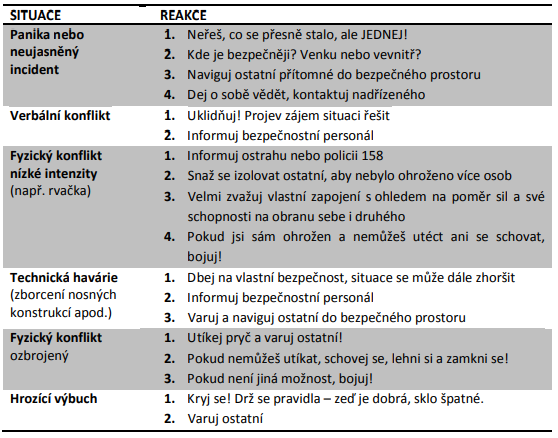